HendelsesanalyseAMK  Vestfold-Telemark Fagdag AMK
Dato 06.11.2023
Kasus, hva legekontoret vet om pasient
Mann 60 år, bor alene i egen bolig
Mottar hjemmesykepleie 2x daglig. Hjemmesykepleien kontrollerer måling bl.s/insulin, følger opp ernæring/vekt.
Sykdomsbakgrunn: Ustabil, insulintrengende diabetes, emfysem/ KOLS grad 4. Hjertestans 2019 ifm. ketoacidose, langvarig intensivopphold. Multiple medikamenter. Under utredning for kognitiv svikt.
Kasus, fremstilt fra legekontor for innleggelse STHF
Ø.hjelps henvising fra pasientens fastlege om innleggelse(gul tur) ved Sykehuset Telemark/Skien for ustabil diabetes, redusert almenntilstand og bevissthet. Mistanke om ketoacidose.
Ikke merket noe spesielt mtp KOLS 3 dager før
Ikke tatt medisiner på 3-4 dager.
AMK meldingsmottak
MO mottar bestilling fra fastlegekontor, med følgende informasjon:
Fastlege skal legge inn pasienten til sykehus
Hjspl. har vært hos ham nylig; med følgende målinger:
Bl.s 16.8
Rf 24
Metning 72 (som er usikker måling ref. legekontor)
BT 91/66
p 112
Våken
Lege bekrefter gul hastegrad
Fastlege konfererer med sykehuslege for innleggelsen
Hjspl. har gått til annen pas. for å bistå ambu. å bli låst inn på annen hendelse
[Speaker Notes: Jeg spurte om å ringe hjemmesykepleie for å kvalitetssikre riktig hastegrad mht metning. Det var ikke mulig.]
AMIS dokumentasjon
Informasjonen som ble gitt av legekontoret registreres
Navn på innleggende lege er dokumentert 
Kopiert inn tidskritisk KJ i problemfeltet, som omhandler bl.a;
Kols grad 6
Uspesifisert emfysem
DIA type 2, med kommentar innlagt med ketoacidose, hjerte-og resp. stans (…årstall)
Lagt inn kriteriet H.06.01 (Transport direkte til sykehus, mulig alvorlig tilstand)
Type hendelse: Formidling sykehusinnleggelse.
Ambulansetiltak, og leveringssted: ST Skien
Hva skjedde etter meldingsmottak?
RK varsler ut ambulanse på gul hastegrad, kjøreretning (ikke uttalt problemstilling).
Ambulanse kjører ut på gul hastegrad
25 min. etter ankomst pasient, melder ambu. i SK 2 at de kjører Kragerø LV, og at AMK skal endre leveringssted.
RK melder mottatt, og endrer leveringssted til LV

Ca. en halv time etter levering på Legevakt melder ambulanse i SK2 at de skal kjøre pasienten hjem igjen. 

RK snur AMIS hendelsen, og legger inn hjemkjøring til hjemadresse med riktig kriterienummer.
Potensielle kilder til at dette ble et avvik?
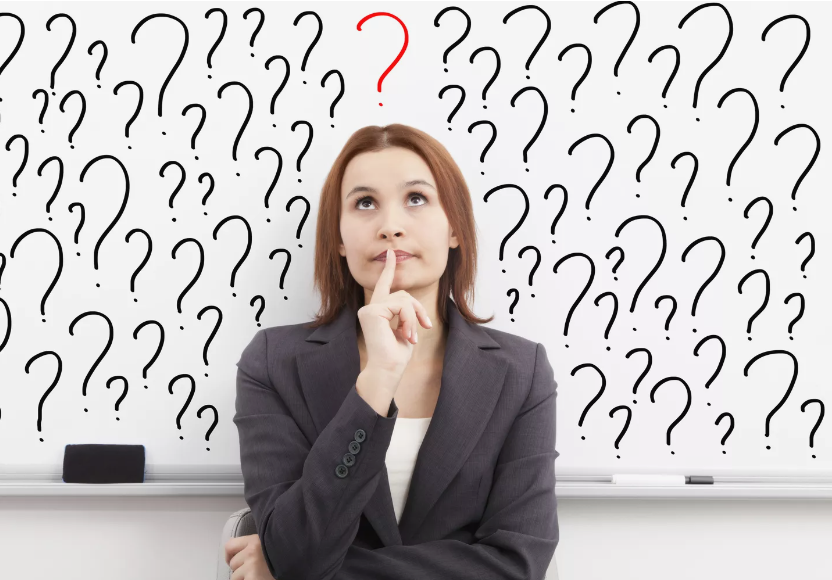 Ambulansen kjørte pasient til legevakten i Kragerø, deretter sendt hjem, hvorpå han blir funnet død i sitt hjem etter 6 døgn.
Kilder til avviket
Legesekretær som bestiller ambu. er av oppfatning om at AMK forstår bestillingen om at pasient skal kjøres direkte til s.hus.
Pårørende fikk telefon fra hjemmesykepleie om at pas. skulle legges inn på sykehus.
Fastlege skrev ø. hjelpshenvisning og avtalte innleggelse med lege på STHF. Det kan ikke bekreftes at det er blitt gitt telefonisk beskjed mellom fastlege og ak. mottak om at pasienten kommer.
Når ambu. ankommer pas. er han alene og gir inntrykk av å ikke forstå hvorfor ambu. er kommet. Det ligger ikke akuttskjema fremme. På bakgrunn av pasientens KOLS vurderer ambu.personell det som hensiktsmessig med undersøkelse av lege hos LV.  Ambulanse konfererer ikke med hverken AMK eller lege før deres beslutning om endring av leveringssted. 
Ambulansepersonell har informert at de ikke leser hele problemfeltet i AMIS
Når AMK endrer leveringssted, bortfaller informasjon fra akuttmottaksmodul.
Forts.: Kilder til avviket
Når ambu. melder LV oppfattes det som at ambu.personell har mottatt en bekymring fra hjspl. og at ambu. dermed holdt kontakt med hjspl. DIA ble nevnt, men ikke problematisert. Tidspunktet for innmelding var i overlapping (heller ikke lydlogget).
LV lege kjenner ikke til fastlegens henvisning, kun informasjon fra ambulansepersonell. 
Fra LV journal siste år er ikke diabetes omtalt. Tidligere henvendelser har vært relatert til KOLS. LV lege har fokus på respirasjon, oppfatter det ikke som alvorlig syk og ordinerer forstøver. (Temp 38,4, økende CRP).
KJ er tilgjengelig også for LV, men den ble ikke brukt.
Det besluttes å sende pasienten hjem. Pasienten ønsker heller ikke innleggelse. LV lege har informert at ambulansepersonellet var enig i beslutning om å sende pas. hjem.
Hva med pårørende?
Pårørende venter med å ringe til søndag da de tror han er ivaretatt på sykehuset (fredag) og at det skjer litt aktiviteter der med han. 
Søndag ringer de han uten å få svar og tenker at han sover eller lignende. 
Ved gjentatte forsøk forsøker pårørende å ringe han flere ganger uten å få svar. 
Tirsdagen er mobilen avslått. 
Sønn ringer sykehuset som forteller at han ikke er innlagt. 
Sønn tenker at da er han innlagt på Marienlyst.
Pasienten blir funnet død, 6 dager etter at han skulle vært innlagt på sykehus.
Prosedyretillegg for AMK
Bliksund, tiltakskort nr. 6938: Mottak av ambulansebestillinger via telefon og AMIS web.
Det skal fremkomme tydelig i AMIS dokumentasjon når det er et bestilt oppdrag for innleggelse som er rekvirert av lege (f. eks kriterienummer). 

Gjelder også for kategorien "Type hendelse": «Formidling sykehusinnleggelse». 
Dette kopieres først i teksten til problemfeltet slik at det fremkommer tydelig for ambulansetjenesten
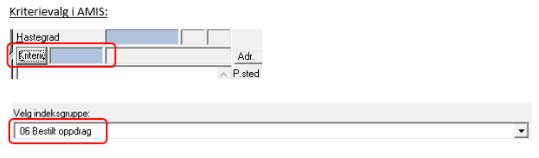 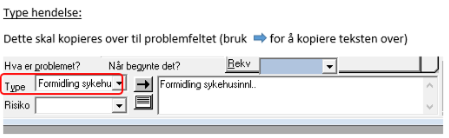 [Speaker Notes: Dette gjør det også enklere for RK å si det i ut-alarmering av ambulanse!]
Oppdatert tiltakskort for ambulansetjenesten STHF, Konsultasjon med lege og valg av destinasjon
Ved usikkerhet knyttet til destinasjon etter konsultasjon
Der vi fremdeles er usikre på om det er valgt for lavt omsorgsnivå kan vi på selvstendig grunnlag bringe pasienten til høyre omsorgsnivå (sykehus) jamfør rundskriv «Ansvar for pasienter i de akuttmedisinske tjenestene». Hendelsen må journalføres grundig.
Dersom vi mener at omsorgsnivået som er besluttet er for høyt skal likevel oppdraget utføres som besluttet av legen

Der annet helsepersonell enn den definerte legekontakten er uenig i destinasjon
Annet helsepersonell skal i utgangspunktet ikke ta kontakt for å endre pasientens destinasjon. Der dette forekommer så bør de ta dette direkte med den lege som er definert som kontaktpunkt for flyten.
Tommelfingerregelen er at vi kan triagerer destinasjon opp men ikke ned når vi kontaktes av personell som ikke har ansvaret for pasienten. Se også punktet om journalføring
Forts. oppdatert tiltakskort for ambulansetjenesten STHF.
Kommunikasjonslinje 
All kommunikasjon foregår via AMK slik at samtalen loggføres

Journalføring ved konsultasjon
Når den som yter helsehjelp innhenter faglige råd fra annet helsepersonell vil det normalt ikke være grunnlag for å opprette journal hos den som gir råd. Derimot må den som er ansvarlig for å yte helsehjelpen dokumentere hva de innhentede rådene går ut på, dersom de er relevante og nødvendige for den videre helsehjelpen. Se Helsedirektoratets brev jnr. 08/8165. 
Det innebærer at det er personellet som er hos pasienten som er ansvarlig for å yte helsehjelpen og har også ansvaret for å dokumentere hva de innhentede rådene går ut på. Det journalføres hvem man har innhentet råd fra. 
Der lege tar beslutning om det videre behandlingsforløpet til en navngitt pasient har legen ytet helsehjelp og er da ansvarlig for å journalføre helsehjelpen jamfør tilsynssak knyttet til dødsfall i Kragerø desember 2022. Dette kommer i tillegg til vår dokumentasjonsplikt.